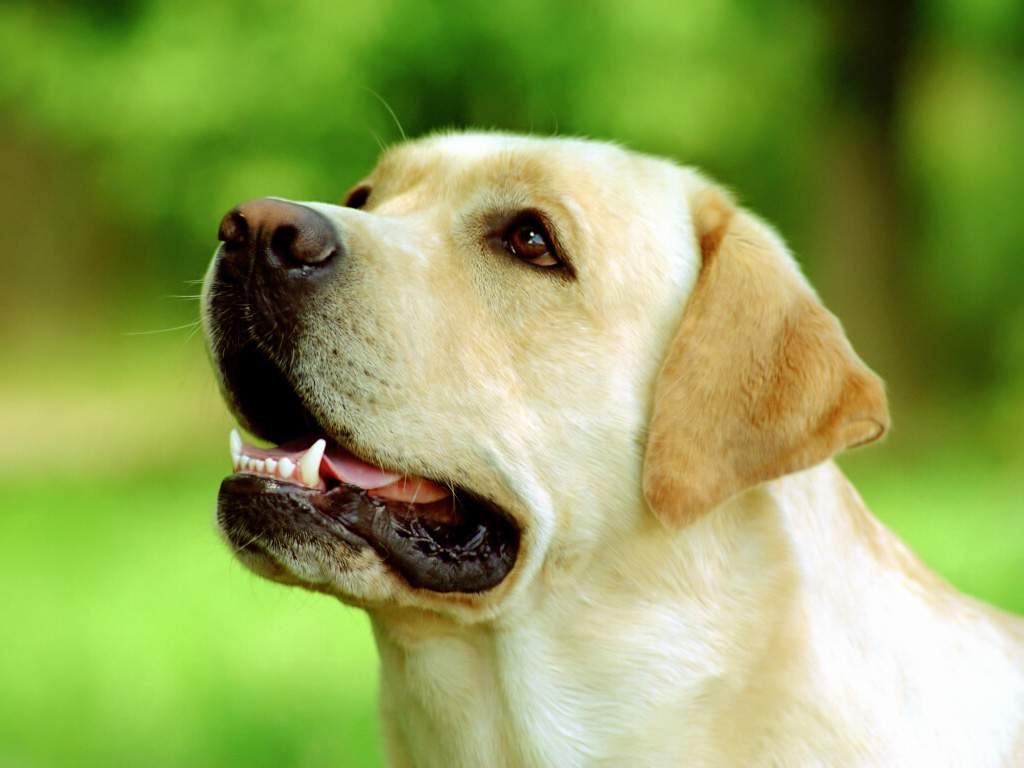 «Ты навсегда в ответе за тех, кого приручил»
              
                                                      Антуан де Сент-Экзюпери
Выполнили ученики 2 «А» класса
МОУ лицея №7 г.Красный Сулин
Руководитель Калимбет Ирина Олеговна
Содержание
Актуальность.
Проблемный вопрос.
Исследовательские вопросы.
Цели исследования.
Задачи исследования.
История приручения собак.
Отношение людей к домашним животным.
Проблема бездомных животных в нашем городе.
3 «источника» бездомных животных.
«Письмо моему хозяину».
Памятка для будущего хозяина.
Баннеры.
Вывод.
Использованные ресурсы.
Этим исследованием мы хотим воспитать доброе отношение к четвероногому другу,
пробудить гуманные чувства у детей и взрослых,
заставить задуматься, кого мы называем друзьями и как им живётся рядом с нами.
Проблемный вопрос: Откуда берутся бездомные животные ?
Исследовательские вопросы:
Умеют ли думать собаки и кошки?
 Что их в жизни может огорчать?
 Что рассказали бы кошки и собаки, если бы умели говорить?
 Чему собака может научить хозяина?
Гипотеза:
Чтобы не было на улицах бездомных животных, нужно стать другом домашних животных, окружить заботой того, кто живёт рядом с нами, следить за ними, направлять их воспитание, знать их повадки и любить своих питомцев.
Цели исследования:
узнать,знают ли жители нашего города о проблеме домашних животных;
 выяснить источники, откуда берутся бездомные животные;
 создать памятку для тех, кто хочет взять себе кошку или собаку;
 найти оптимальные пути решения проблемы бездомных животных.
Задачи исследования

.   Изучить историю приручения собак;

Отношение людей к домашним животным;

Опросить жителей города о проблеме бездомных животных и узнать, какие способы для её решения видят они;

Узнать, как эта проблема решается в нашем городе;
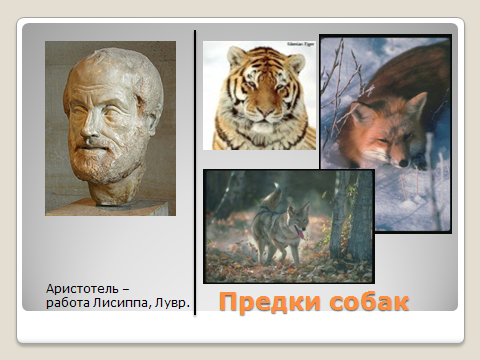 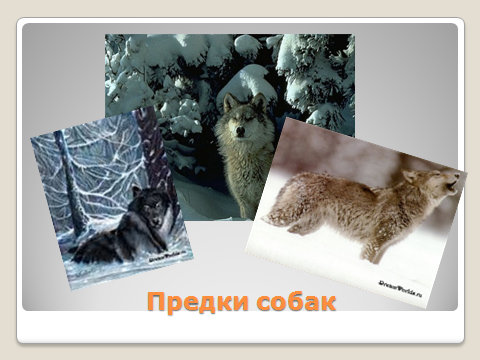 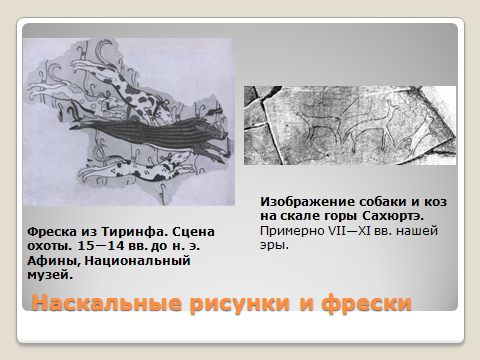 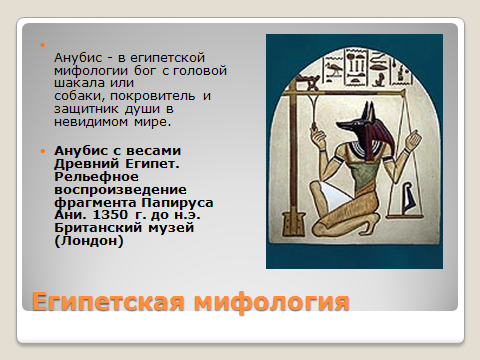 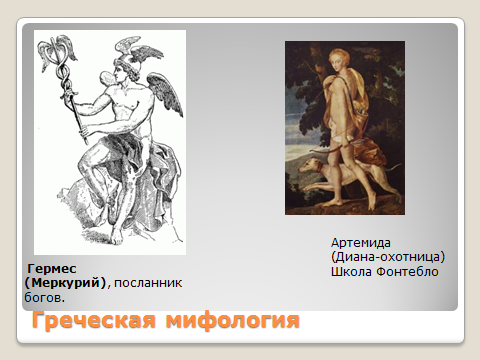 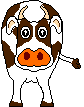 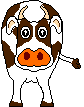 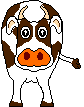 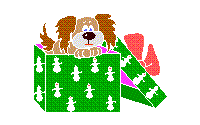 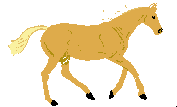 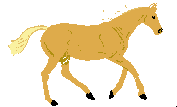 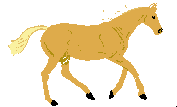 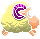 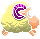 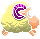 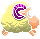 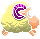 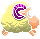 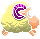 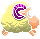 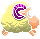 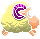 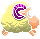 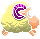 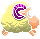 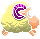 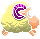 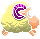 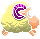 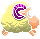 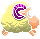 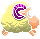 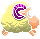 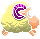 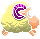 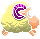 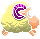 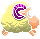 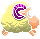 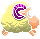 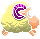 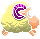 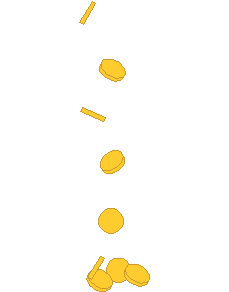 На Руси за кражу собаки налагался штраф -3 гривны
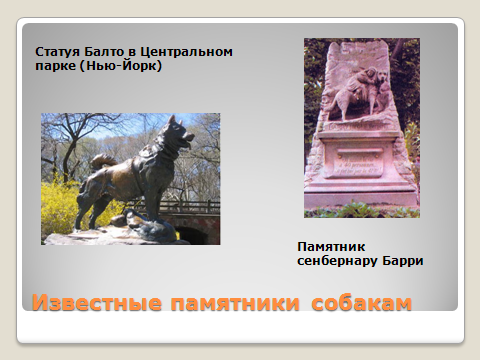 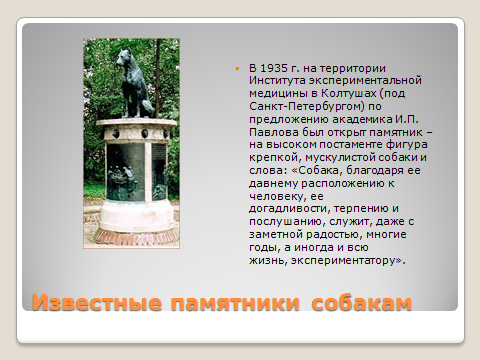 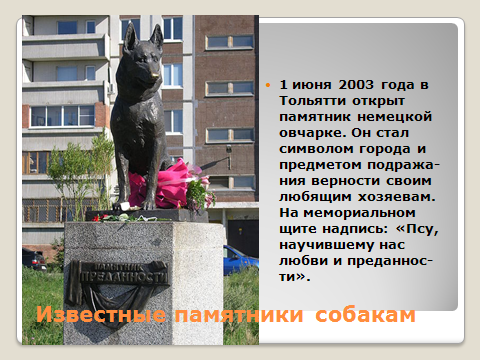 3 «источника» бездомных    животных
Животные, родившиеся на улице.
Потерявшиеся животные.
Выброшенные животные.
Я думаю о том:                         Умеют думать звери?Вот, шевельнув хвостом, Котёнок входит в двери.Он думает о том, Что будет с ним потом?Бывают у собак                Нерадостные мысли,Задумается пёс –И уши вниз повисли.
                  А.Барто
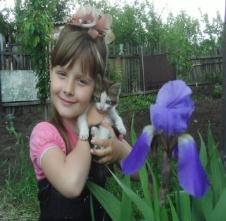 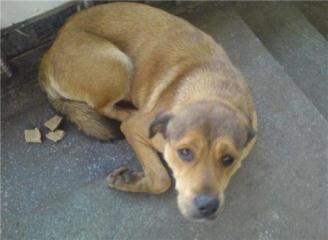 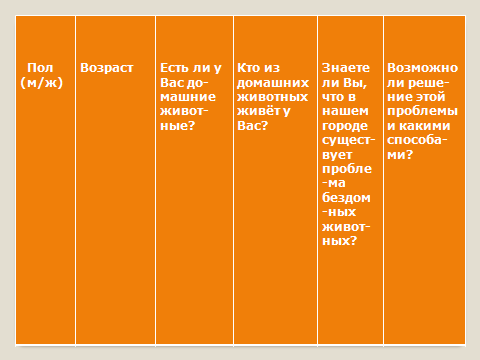 Социологический опрос
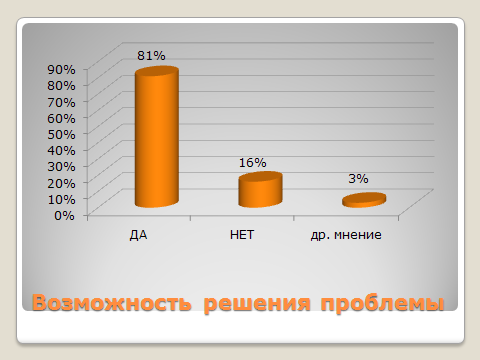 Памятка для будущего  хозяина.
1. Какие бы перемены не происходили с тобой в ближайшие 15 лет, рядом буду я. Любая разлука с тобой будет причинять мне страдания. Подумай об этом, прежде чем ты возьмёшь меня!
2.Старайся дать мне время подумать, чего ты требуешь 
от меня.
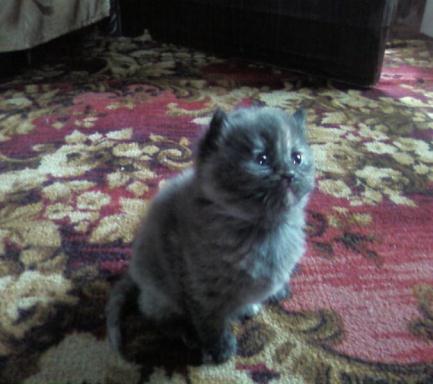 3. Не сердись на меня долго и не запирай меня в наказание! Ведь у тебя есть ещё работа, развлечения, друзья – у меня же есть только ты.
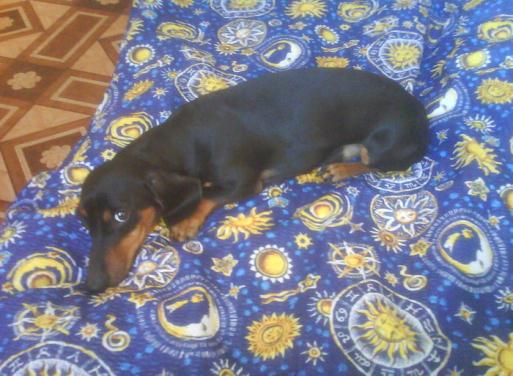 4. Разговаривай со мной. Хотя я и не смогу полностью понимать все твои слова, но зато я понимаю твой голос , обращённый ко мне.
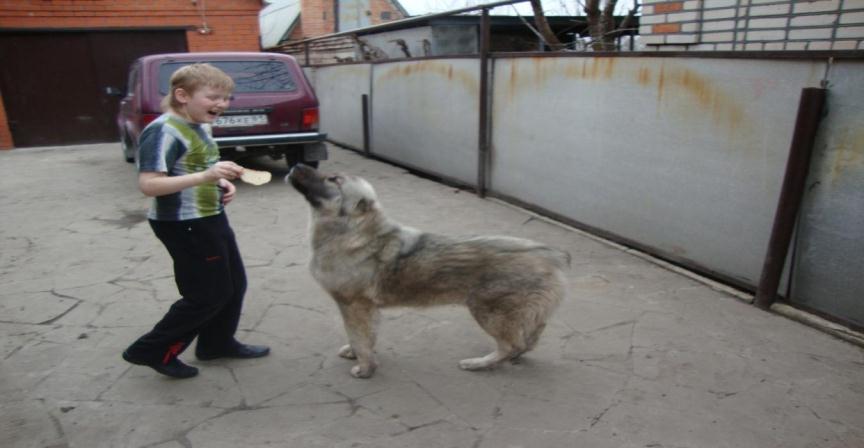 5. Помни – я никогда не забуду, как со мной обращаются.
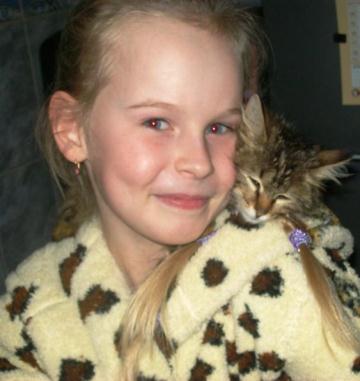 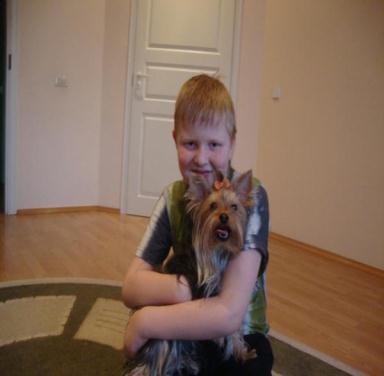 6. Заботься обо мне, когда я состарюсь – ведь и ты когда-то будешь старым.
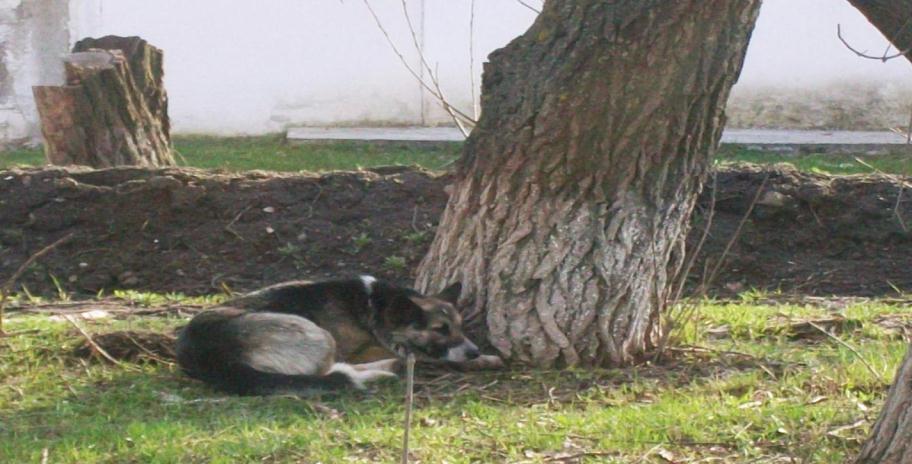 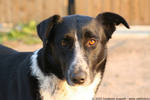 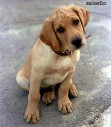 Мы очень хотим иметь свою семью, дом, полную миску еды, любить и быть любимыми! Может именно Вы сможете подарить это счастье?
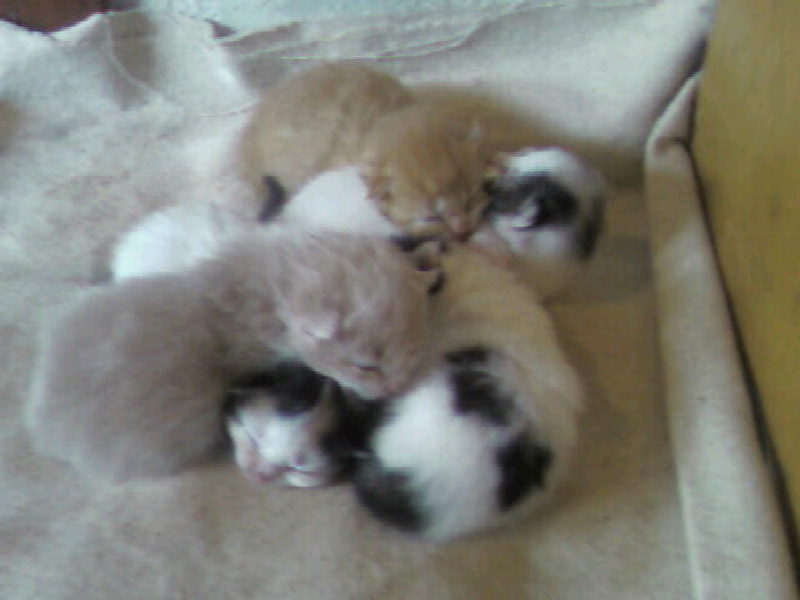 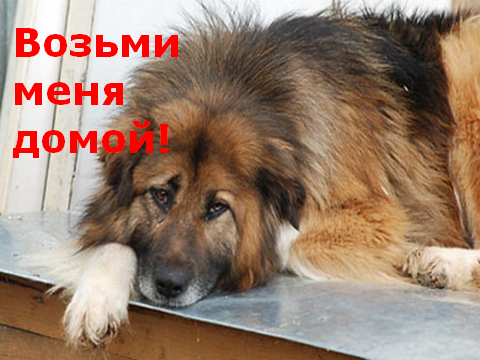 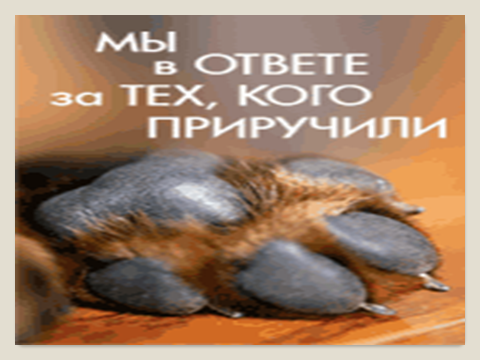 Глаза покинутой собаки Мне снятся ночью ... как тут быть? Ее обидеть может всякий И даже попросту убить.
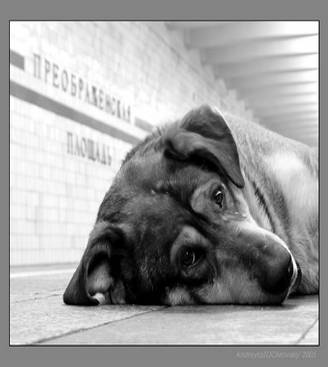 Пусть человек добрее будет!                            Не прихоть это, не пустяк..     Внимательно вглядитесь люди           В глаза покинутых собак! 
                   Эдуард Асадов
Использованные ресурсы:
М.Дороган, В.Н.Челнокова «Всё о собаке».
www/budka-omsk.ru
«Большая энциклопедия Кирилла и Мефодия».